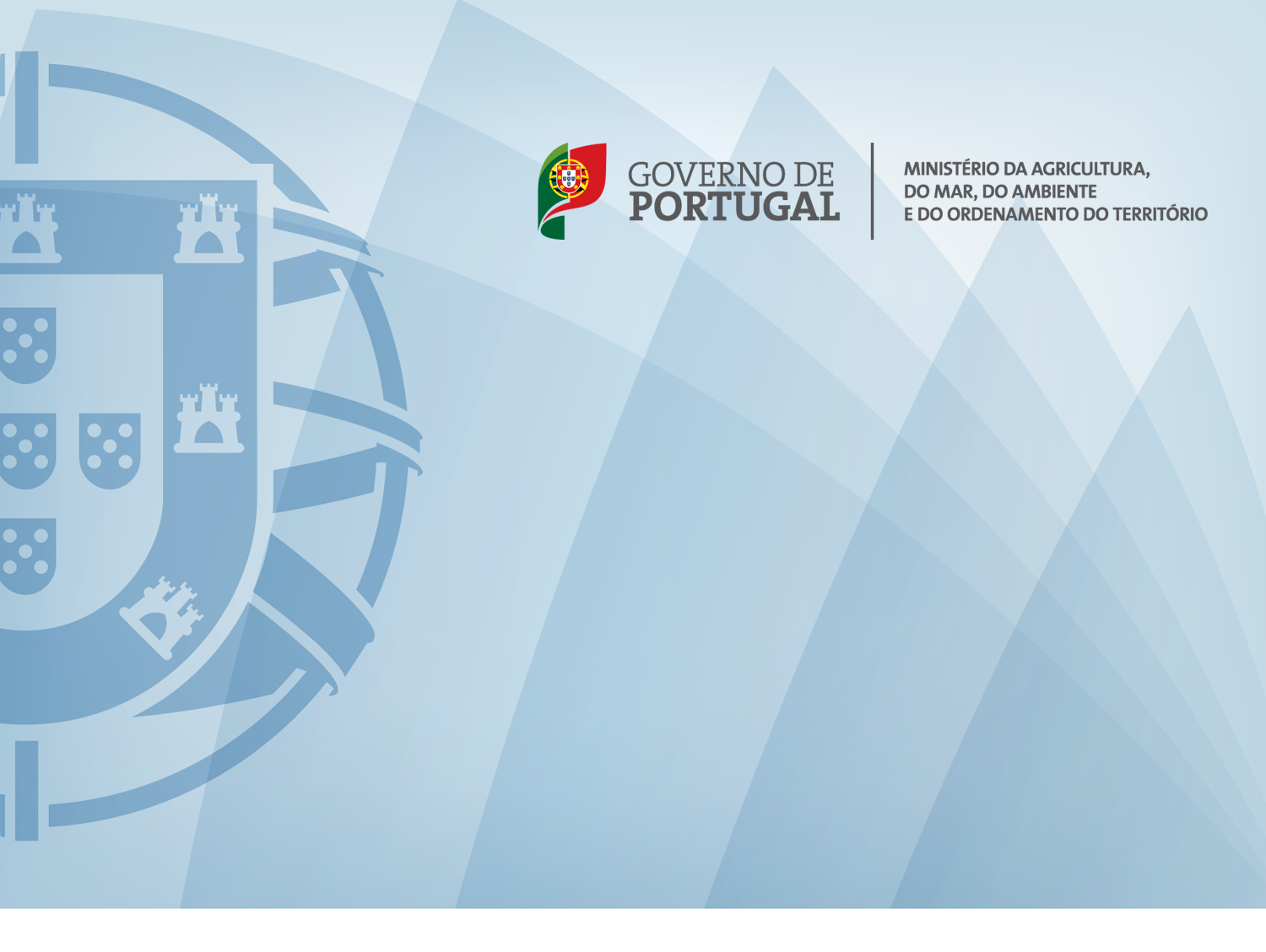 Nova Lei das Rendas



Lisboa, 30 de maio de 2013
1
Enquadramento
Quase uma centena de anos de congelamento de rendas gerou custos: centros das cidades degradados, sem população e envelhecidos; periferias sobrelotadas


Últimos 30 anos, o investimento do sector da habitação esteve concentrado na construção de novos edifícios:
Mercado de arrendamento desceu drasticamente
Florescente mercado de compra de habitação própria: 76% dos portugueses são donos da sua habitação (INE, Censos 2011 – em 1981, 57%)


Atualmente, o elevado custo e o difícil acesso ao crédito vão impedir milhares de famílias de terem casa própria: arrendamento será a opção natural


A reforma do regime do arrendamento de 2006 não atingiu os resultados pretendidos quanto aos contratos antigos (anteriores a 1990) nem foi capaz de dinamizar a reabilitação urbana: desde 2006, de um universo de 268 mil imóveis com rendas antigas congeladas (Censos 2011), apenas cerca de 3.300 rendas foram atualizadas pelo senhorio (Dados do Sistema NRAU)
2
2. Breve caraterização do mercado de arrendamento 2001/2011
Arrendamento residência habitual no total de alojamentos clássicos – 2001/2011 (INE Censos)
Evolução dos contratos antigos (arrendamento habitual)– 2001/2011 (INE Censos)
Imóveis
2001
2011
Var. %
Arrendados
720.878
778.883
7%
Vagos *
543.927
735.128
35%
-40%
Total
5.054.922
5.859.540
16%
Arrendados/Total
14%
13%
Vagos/Total
10,8%
13%
* Em 2011, do total de alojamentos vagos foram indicados como estando “para arrendar” um total de 110.221 alojamentos (1,9% do total alojamentos) e “para venda” 164.745 (2,8% do total alojamentos)
Procura crescente de arrendamento
Aumento de fogos vagos
Gradual diminuição dos contratos antigos
Elevado potencial de crescimento do mercado de arrendamento
3
3. Breve caraterização do mercado de arrendamento 2011
Contratos  por faixa etária do inquilino (anos)
Antes 1990
1991-2005
2006-2011
Contratos por antiguidade *- 2011 (%)
Total: 778.883
44%
343.001
35%
268.912
Contratos  por renda (€/mês)
Antes 1990
1991-2005
2006-2011
21%
166.970
11%
7%
6%
31%
22%
15%
22%
16%
44%
5%
* Ano de celebração do contrato de arrendamento – residência habitual.
Fonte: INE, Censos 2011.
13%
10%
6%
23%
26%
18%
2%
19%
3%
Contratos pré-RAU – com regime vinculístico - têm ainda peso significativo (35% do total)
Contratos pré-RAU têm rendas baixas (70% abaixo dos € 100 - 44% abaixo do € 50)
Contratos novos têm rendas elevadas (32% acima dos € 400)
4
4. Diagnóstico
Procura crescente de arrendamento 




Ausência de oferta de arrendamento a preços acessíveis
A REFORMA DO ARRENDAMENTO URBANO ERA
PRIORITÁRIA
5
5. Alterações Legislativas
Lei n.º 31/2012, de 14 de agosto, que procede à revisão do regime jurídico do arrendamento urbano, alterando o Código Civil, o Código de Processo Civil e a Lei n.º 6/2006, de 27 de fevereiro

Lei n.º 30/2012, de 14 de agosto, que procede à alteração ao Decreto-Lei n.º 157/2008, de 8 de agosto, que aprova o regime jurídico das obras em prédios arrendados

Decreto-Lei n.º 266-B/2012, de 31 de dezembro, que estabelece o regime de determinação do nível de conservação dos prédios urbanos ou frações autónomas, arrendados ou não, para os efeitos previstos em matéria de arrendamento urbano, de reabilitação urbana e de conservação do edificado, e que revoga os Decretos-Leis n.ºs 156/2006, de 8 de agosto, e 161/2006, de 8 de agosto

Decreto-Lei n.º 266-C/2012, de 31 de dezembro, que procede à adaptação:
Do Decreto-Lei n.º 158/2006, de 8 de agosto, que estabelece os regimes de determinação do rendimento anual bruto corrigido e de atribuição do subsídio de renda 
Do Decreto-Lei n.º 160/2006, de 8 de agosto, que regula os elementos do contrato de arrendamento e os requisitos a que obedece a sua celebração

Decreto-Lei n.º 1/2013, de 7 de janeiro, que procede à instalação e à definição das regras do funcionamento do Balcão Nacional do Arrendamento e do procedimento especial de despejo

Portaria n.º 7/2013, de 10 de janeiro, que determina a composição do mapa de pessoal do Balcão Nacional do Arrendamento.

Portaria n.º 9/2013, de 10 de janeiro, que regulamenta vários aspetos do Procedimento Especial de Despejo
6
6. Revisão do regime do arrendamento urbano
Objetivos
Impactos
Vetores da Reforma
REFORMA DO 

ARRENDAMENTO 

URBANO

 +

Reabilitação 

Urbana
Dinamização do mercado de arrendamento
A.
Alteração ao regime substantivo
Flexibilização do regime do contrato de arrendamento
Aumento da oferta de habitações a preços acessíveis
B.
Revisão do sistema de transição dos contratos antigos para o novo regime
Promoção de mecanismos expeditos de cessação do contrato e desocupação da habitação
Aumento da segurança jurídica para senhorios
C.
Agilização do procedimento de despejo
Conjugação do regime do arrendamento com a reabilitação urbana
Renovação das cidades (em conjunto com reabilitação)
D.
Melhoria do enquadramento fiscal
Promoção da poupança interna
Mobilidade do mercado de trabalho
7
6. Revisão do regime do arrendamento urbano (cont.)
Vetores da Reforma
Descrição
A.
Alteração ao regime substantivo
Maior liberdade das partes: promove o aparecimento de contratos de duração variada
Evitam-se situações prolongadas ou reiteradas de incumprimento
B.
Revisão do sistema de transição dos contratos antigos para o novo regime
Transição dos contratos antigos para o novo regime num curto período, através de mecanismo de negociação da renda. Regras especiais:
Carência económica 
Idade ≥ a 65 anos ou deficiência com grau de incapacidade > a 60%

Em caso de necessidade de demolição do imóvel ou obras profundas que obriguem à desocupação, o contrato cessa com indemnização, salvo no caso de idade ≥ a 65 anos ou de incapacidade > a 60% (há sempre lugar a realojamento em condições análogas)
C.
Agilização do procedimento de despejo
Mecanismo especial de despejo célere: tanto quanto possível extrajudicial; tribunal intervém apenas quando o inquilino se oponha ou para autorizar a entrada forçada na habitação
D.
Melhoria do enquadramento fiscal
Tributação das rendas de prédios urbanos em sede de IRS equiparada à dos depósitos a prazo (taxa de 28)
8
7. Principais alterações
Antes
Depois
A. 
Alteração 
ao regime substantivo


Contratos para fins 
habitacionais
Duração dos contratos:
Regra geral: Partes podem acordar prazo entre 5 e 30 anos; se nada estipularem, os contratos  consideram-se celebrados por duração indeterminada
Exceção: contratos celebrados para habitação não permanente ou para fins transitórios especiais
Duração dos contratos :
Não existe um prazo mínimo para os contratos; 
Se as partes nada estipularem, consideram-se celebrados com prazo certo de 2 anos
Mora (atraso no pagamento):
O senhorio pode pôr fim ao contrato após 3 meses de não pagamento ou atraso. 
Nos 3 meses seguintes, o inquilino:
Pode pagar, caso em que a resolução fica sem efeito, ou
Deve desocupar 
Na prática, o despejo só é possível após 6 meses (3+3)
Mora (atraso no pagamento):
O senhorio pode pôr fim ao contrato após 2 meses de não pagamento ou atraso. 
No mês seguinte, o inquilino:
Pode pagar, mas só 1 vez/contrato, e resolução fica sem efeito, ou
Deve desocupar
Na prática, o despejo é possível após 3 meses (2+1)
9
7. Principais alterações (cont.)
Antes
Depois
A.
Alteração 
ao regime substantivo


Contratos para fins 
habitacionais
NOVIDADE: Atrasos reiterados no pagamento da renda, superiores a 8 dias, por 4 vezes, seguidas ou interpoladas, num período de 1 ano, conferem ao senhorio  o direito a pôr fim ao contrato.
Denúncia para demolição ou obras profundas (contratos de duração indeterminada):
A denúncia é feita em ação judicial;
A indemnização é fixada de acordo com despesas e danos suportadas pelo inquilino, não podendo ser inferior a 2 anos de renda;
Na falta de acordo quanto ao pagamento de indemnização ou ao realojamento do inquilino, há lugar a indemnização, mas não se prevê qualquer prazo para o acordo.
Denúncia para demolição ou obras profundas (contratos de duração indeterminada):
Denúncia por mera comunicação ao inquilino;
Prazo de 30 dias para acordo; na falta de acordo, há lugar a indemnização, fixada em 1 ano de renda;
A não execução das obras, salvo motivo não imputável ao senhorio,  dá lugar ao pagamento por este de uma indemnização correspondente a 10 anos de renda.
10
7. Principais alterações (cont.)
Antes
Depois
A.
Alteração 
ao regime substantivo

Contratos 
para  fins não
habitacionais
Duração:
As partes podem livremente estabelecer regras quanto à duração do contrato, mas se as partes nada estipularem, considera-se celebrado por 10 anos
Duração:
Mantém-se a liberdade das partes na determinação da duração do contrato, mas se nada estipularem, considera-se celebrado por 5 anos
11
7. Principais alterações (cont.)
Antes
Depois
B.
Revisão do sistema de transição dos contratos antigos para o novo regime

Contratos para fins habitacionais celebrados antes da vigência do RAU
Regime de transição e atualização de rendas: 
Contratos anteriores a 1990 celebrados por duração indeterminada não podem ser cessados por livre vontade do senhorio (“contratos para a vida”)

O senhorio só pode promover a atualização  da renda se o imóvel: (i) estiver avaliado fiscalmente há menos de 3 anos; e (ii) estiver em estado pelo menos médio de conservação.

Atualização faseada (2/5/10 anos) até 4% do valor da habitação.
Regime de transição e atualização de rendas:

- Não há livre denúncia pelo senhorio.

Mecanismo de negociação da renda, que privilegia o diálogo. Duas exceções:
Carência económica 
Idade ≥ a 65 anos ou deficiência com grau de incapacidade > a 60%
12
7. Principais alterações (cont.)
Mecanismo de negociação da renda
Senhorio
Inquilino
Resultado
Aceita
Renda é atualizada; contrato com prazo certo de 5 anos (salvo outro acordo).
Contrapõe com nova renda, tipo e duração
Senhorio aceita. Renda é atualizada; contrato com prazo certo de 5 anos (salvo outro acordo).

-    Senhorio não aceita.  Pode:
 Denunciar o contrato, com indemnização de 5 anos de renda (valor médio das 2 propostas);
 Atualizar renda (1/15 valor da habitação); contrato com prazo certo de 5 anos.
Senhorio propõe:
Atualização de renda;
Tipo de contrato:  prazo certo / duração indeterminada
Duração do contrato.
Denuncia o contrato
Inquilino tem 3 meses (2+1) para desocupar a habitação; não há atualização da renda.
Invoca 
carência  económica
Período transitório de 5 anos, com aumento de renda limitado, de acordo com taxa de esforço referente ao rendimento do agregado familiar, com tecto de 1/15 do valor da habitação:
10% - rendimento <a € 500
17% - rendimento ≥ a € 500 e < a € 1500
25% - rendimento igual ou superior a € 1500.

Após 5 anos, a renda pode ser atualizada a valores de mercado (na falta de acordo, por 2 anos), assegurando o Estado a resposta social, se a situação de carência se mantiver.
- Aplicação das regras da negociação, com tecto de 1/15 no caso de falta  de acordo, salvo se houver carência económica.

- Em qualquer caso, não há alteração do tipo ou cessação do contrato sem acordo do inquilino.
Invoca ≥65 anos ou deficiência  grau de incapacidade > 60%
13
7. Principais alterações (cont.)
Antes
Depois
Regime de transição e atualização de rendas:
Contratos anteriores a 1995 celebrados por duração indeterminada não podem ser denunciados por livre vontade do senhorio, salvo ocorrendo trespasse ou alteração de mais de 50% da composição societária (pré-aviso de 5 anos);

O senhorio só pode promover a atualização  da renda se o imóvel estiver avaliado fiscalmente há menos de 3 anos

Atualização faseada (5/10 anos) até 4% do valor da habitação.
Regime de transição e atualização de rendas:
Mantém-se regime quanto à livre denúncia
Mecanismo de negociação da renda, que privilegia o diálogo;
Exceções - período transitório de 5 anos com atualização da renda de acordo com 1/15 valor do locado: 
Microentidades (entre outros, volume de negócios líquido não superior a 500 mil euros) 
Associações privadas sem fins lucrativos, regularmente constituídas que se dediquem à atividade cultural, recreativa ou desportiva não profissional, e declarada de interesse público ou de interesse nacional ou municipal
Casa fruída por república de estudantes
B.
Revisão do sistema de transição dos contratos antigos para o novo regime

Contratos para fins não habitacionais celebrados antes da vigência do DL n.º 257/95
14
7. Principais alterações (cont.)
Antes
Depois
B.
Revisão do sistema de transição dos contratos antigos para o novo regime

Contratos para fins habitacionais celebrados antes da vigência do RAU
Denúncia para demolição ou obras profundas:
Denúncia em ação judicial;
O senhorio é obrigado a realojar o inquilino independentemente da sua idade.
Denúncia para demolição ou obras profundas:
Senhorio pode denunciar o contrato por mera comunicação.
Senhorio é obrigado a realojar, em condições análogas (local – mesma freguesia ou limítrofe –, valor da renda e encargos), o inquilino com idade ≥ 65 anos ou deficiência com incapacidade > 60%.
7. Principais alterações (cont.)
Antes
Depois
B.
Revisão do sistema de transição dos contratos antigos para o novo regime

Contratos para fins habitacionais celebrados antes da vigência do RAU 
E
na vigência do RAU
Transmissão por morte: 

Há transmissão por morte para qualquer ascendente;

Há transmissão sucessiva entre pais, ascendentes e filhos.
Transmissão por morte:
Limita-se a transmissão por morte para ascendentes em 1º grau (pais);

Elimina-se a possibilidade de transmissões sucessivas;

Impede-se a transmissão para pessoa com casa própria ou arrendada no mesmo concelho

Transmissão dá lugar à transição do contrato para o novo regime (contrato com prazo de 2 anos) quando ocorra:
para ascendente que viva com o inquilino e tenha idade inferior a 65 anos; ou
para descendente quando este fizer 18 anos ou, estando ainda a estudar, 26 anos.
16
7. Principais alterações (cont.)
Antes
Depois
B.
Revisão do sistema de transição dos contratos antigos para o novo regime

Contratos para fins habitacionais celebrados na vigência do RAU
Regime de transição: 

Contratos de duração limitada:  renovação por 3 anos (salvo acordo por prazo superior)

Contratos de duração ilimitada: 
Indemnização por denúncia para habitação calculada sobre valor da renda apurado de acordo com 4% do valor da habitação
Não há livre denúncia pelo senhorio.
Regime de transição:

Contratos de duração limitada: renovação por 2 anos (salvo acordo por prazo superior)
Contratos de duração ilimitada:  
Indemnização por denúncia para habitação ou para obras profundas calculada sobre valor da renda apurado de acordo com 1/15 do valor da habitação (6,7%)
Senhorio pode denunciar livremente com antecedência não inferior a 2 anos,
    SALVO inquilinos  com:
Idade ≥ a 65 anos; ou
Deficiência com grau de incapacidade > a 60%.
17
7. Principais alterações (cont.)
Antes
Depois
B.
Revisão do sistema de transição dos contratos antigos para o novo regime

Contratos não habitacionais celebrados na vigência do DL n.º 257/95
Regime de transição: 

O senhorio só pode denunciar livremente o contrato, com uma antecedência não inferior a 5 anos, quando se verifique:
Trespasse  ou locação do estabelecimento; ou
Alteração de mais de 50% da composição societária.
Regime de transição: 

O senhorio pode denunciar livremente o contrato com uma antecedência não inferior a 2 anos.
18
7. Principais alterações (cont.)
Antes
Depois
C.
Procedimento de despejo
Procedimento de despejo: 

Constituindo-se o título executivo, o senhorio pode instaurar ação executiva para entrega da habitação – há sempre processo judicial.
Duração média do despejo: 6+10 meses
Procedimento de despejo: 
É criado mecanismo especial de despejo, que corre, tanto quanto possível, por via extrajudicial, e que assegure meios de reação mais céleres e eficazes para efetivar a desocupação da habitação, v.g., no caso de incumprimento do contrato por parte do inquilino.
- Redução do prazo do despejo para cerca de 4 meses; MAIOR CONFIANÇA no funcionamento do mercado e MAIS INVESTIMENTO
Fundamentos do despejo
Cessação do contrato por revogação;
Caducidade do contrato pelo decurso do prazo;
Cessação do contrato por oposição à renovação;
Cessação do contrato por denúncia do inquilino ou do senhorio (livre, para habitação ou para demolição ou obras profundas);
Resolução do contrato por não pagamento de renda por mais de 2 meses;
Resolução do contrato por oposição pelo inquilino à realização de obras coercivas.
19
7. Principais alterações (cont.)
Procedimento especial de despejo
Senhorio
Inquilino
Outras entidades (BNA, Tribunal)
Verificado o fundamento do despejo, o senhorio pode apresentar um pedido de despejo no Balcão Nacional do Arrendamento(BNA)
BNA emite um título para desocupação, podendo o senhorio promover a efetivação do mesmo;
Apenas há intervenção do tribunal se for necessário autorizar a entrada no domicilio do inquilino - caráter urgente.
Inquilino não deduz oposição ao pedido de despejo
Dá lugar à abertura de um processo declarativo especial e urgente;
Inquilino paga caução e deposita rendas vencidas durante o processo;
Se alguma parte utilizar abusivamente o procedimento, incorre em multa igual a 10 vezes a taxa de justiça.
Inquilino deduz oposição ao pedido de despejo
BNA notifica o inquilino
20
7. Principais alterações (cont.)
Exemplo
Após 2 meses de renda em atraso (ou verificando-se outro fundamento para despejo) o senhorio comunica a resolução do contrato; inquilino deve abandonar o locado em 30 dias 
Se inquilino não abandonar o locado, o senhorio pode apresentar requerimento no BNA (início do procedimento de despejo)
O arrendatário é notificado para, em 15 dias:
Desocupar o locado e pagar as rendas em atraso, ou 
Deduzir oposição, prestando caução no valor máximo correspondente a 6 rendas.
Não tendo sido deduzida oposição, não tendo sido prestada caução ou não tendo sido efetuado o pagamento das rendas entretanto vencidas, é constituído automaticamente Título para Desocupação do Locado.
O BNA envia automaticamente ao senhorio e ao Agente de Execução/Notário o título de desocupação do locado e este deve deslocar-se ao locado imediatamente para o desocupar, podendo solicitar o auxílio das autoridades judiciais para o arrombamento e a substituição da fechadura.
No caso do locado ser domicílio, havendo resistência física do arrendatário, o senhorio deve efetuar o Pedido de Autorização Judicial para entrada forçada e pedido de auxílio de forças policiais, que deve der proferida em 5 dias.
Em caso de dedução de oposição com prestação da caução e pagamento da taxa de justiça há lugar a Ação Especial Declarativa, devendo a audiência realizar-se em 20 dias. A sentença tem os efeitos práticos do título para desocupação, mas não há novo pedido  de autorização judicial para entrada em domicílio.
21
7. Principais alterações (cont.)
Regime Lei n.º 6/2006
+ 3 meses
3 meses
+ 10 meses (tempo médio atual)
Desocupação do imóvel
Acção executiva de despejo
• Competência do Agente de Execução
 • Oposição à execução em 20 dias
Rendas em atraso
Pagamento da renda (em mora – resolução sem efeito)
Título Executivo
Comunicação obrigação incumprida
.
Regime Lei n.º 6/2006, com alteração Lei n.º 31/2012
2 meses
+ 1 mês
+15 d
Desocupação imediata
Oposição
Desoc.
do imóvel
Procedimento extrajudicial de despejo
Rendas em atraso
• Competência dos Agentes de Execução e Notários
Título desocupação do locado
Comunicação obrigação incumprida
BNA
7. Principais alterações (cont.)
Funcionamento do BNA
Fonte: Dados da DGAJ até ao dia 30/04/2013
23
8. Conclusões
Maior confiança dos proprietários



Maior investimento dos particulares – Promoção da reabilitação urbana



Mais oferta de arrendamento a preços acessíveis
REFORÇO DA LIBERDADE DAS PARTES
ATUALIZAÇÃO DAS RENDAS ANTIGAS E TRANSIÇÃO DOS CONTRATOS ANTIGOS PARA O NOVO REGIME
DESPEJOS MAIS RÁPIDOS E MAIS SEGUROS
24
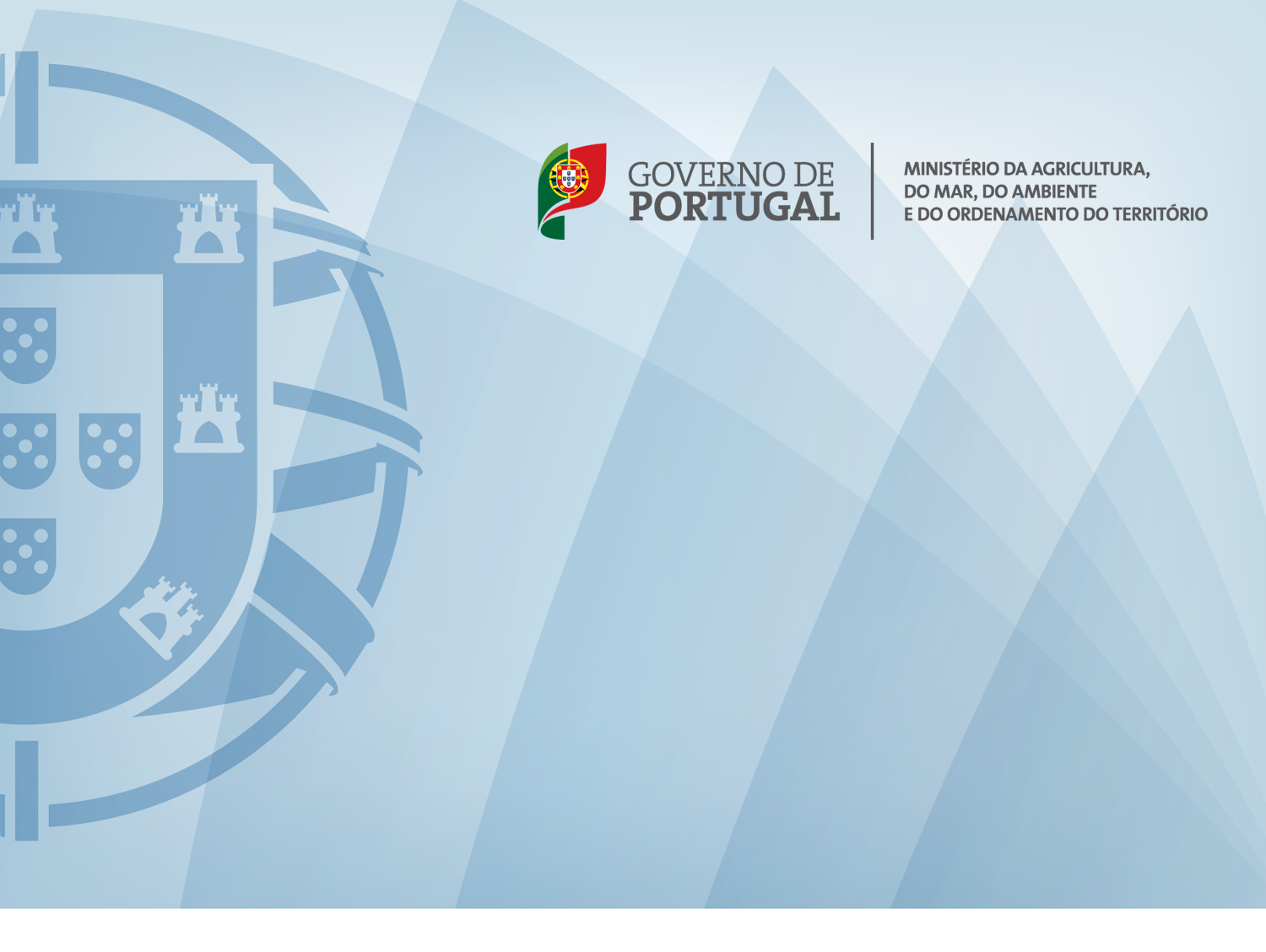 Nova Lei das Rendas


Muito Obrigada.
Lisboa, 30 de maio de 2013
25